Image 1 A case of chronic active gastritis in which the organisms cannot be seen with H&E staining (A), but the ...
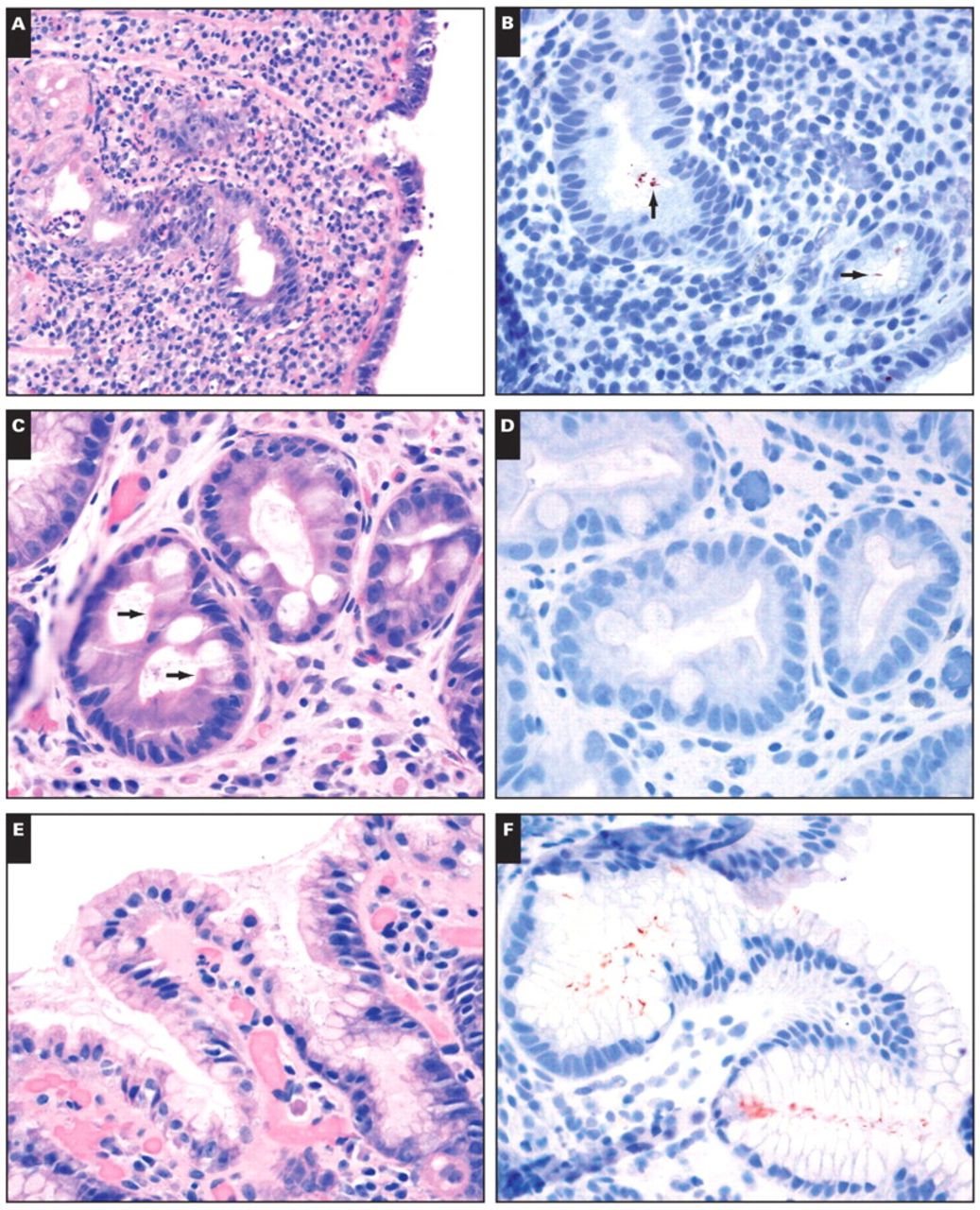 Am J Clin Pathol, Volume 137, Issue 5, May 2012, Pages 733–738, https://doi.org/10.1309/AJCP8DGTAVG7MBMT
The content of this slide may be subject to copyright: please see the slide notes for details.
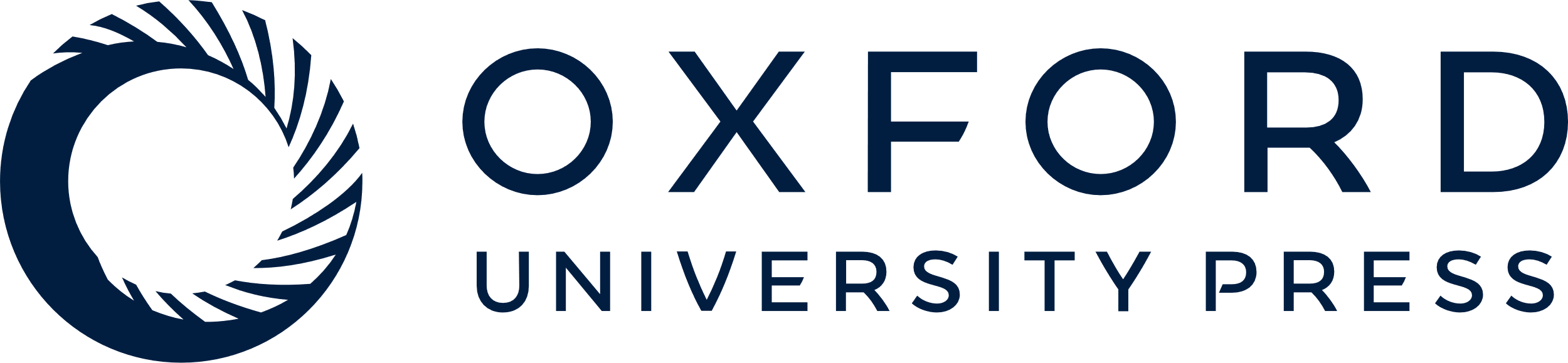 [Speaker Notes: Image 1 A case of chronic active gastritis in which the organisms cannot be seen with H&E staining (A), but the immunohistochemical stain is focally positive (B, arrows). A case of chronic gastritis with intestinal metaplasia and small cylindrical structures “suspicious” for Helicobacter pylori seen with H&E staining (C, arrows); however, the immunohistochemical stain is negative (D). A case of chronic active gastritis with abundant organisms on the surface (E, H&E), confirmed by immunohistochemical staining (F) (A, ×200; B–F, ×400).


Unless provided in the caption above, the following copyright applies to the content of this slide: © American Society for Clinical Pathology]
Figure 1 Graphic representation of the factors studied and their relative significance.
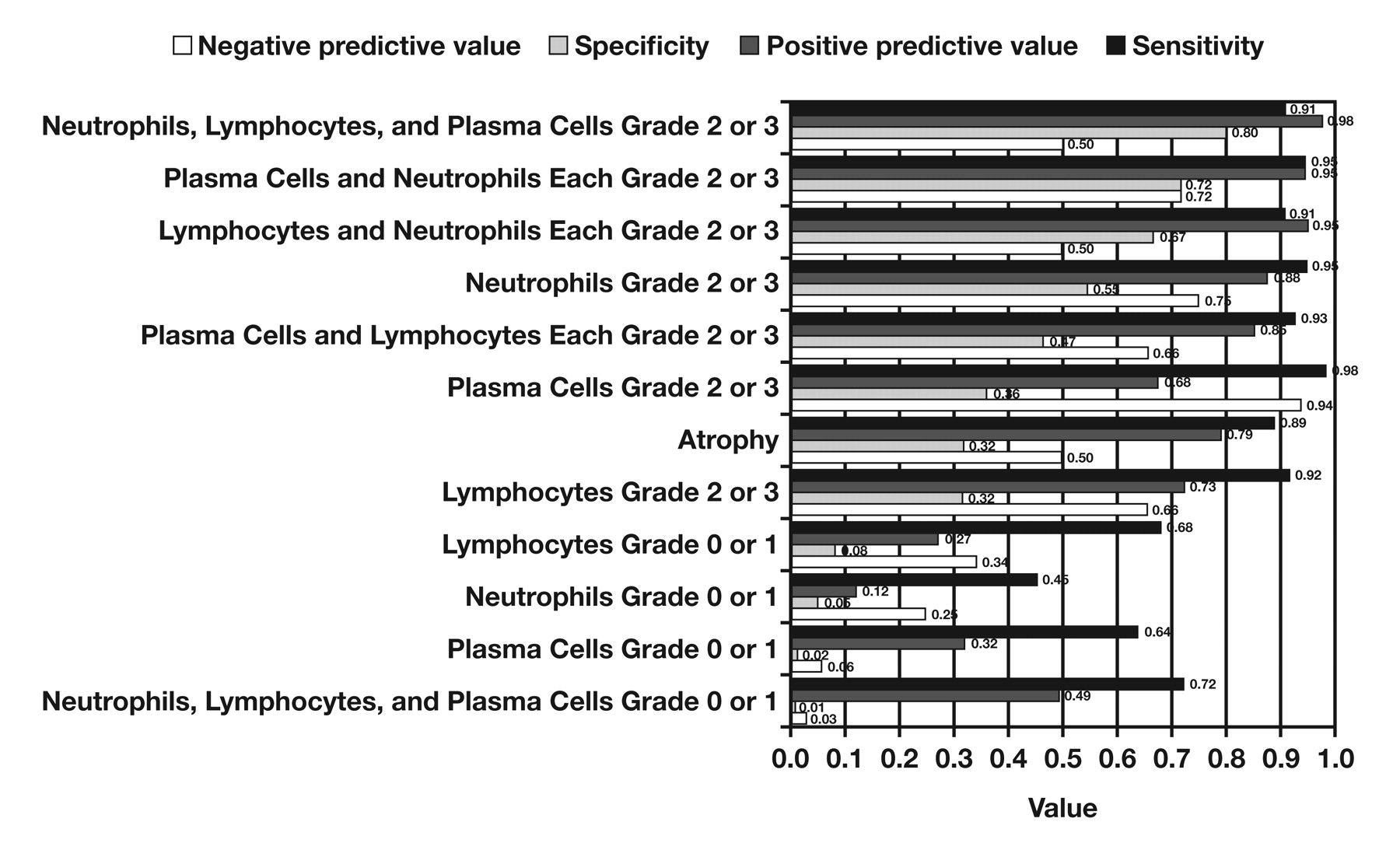 Am J Clin Pathol, Volume 137, Issue 5, May 2012, Pages 733–738, https://doi.org/10.1309/AJCP8DGTAVG7MBMT
The content of this slide may be subject to copyright: please see the slide notes for details.
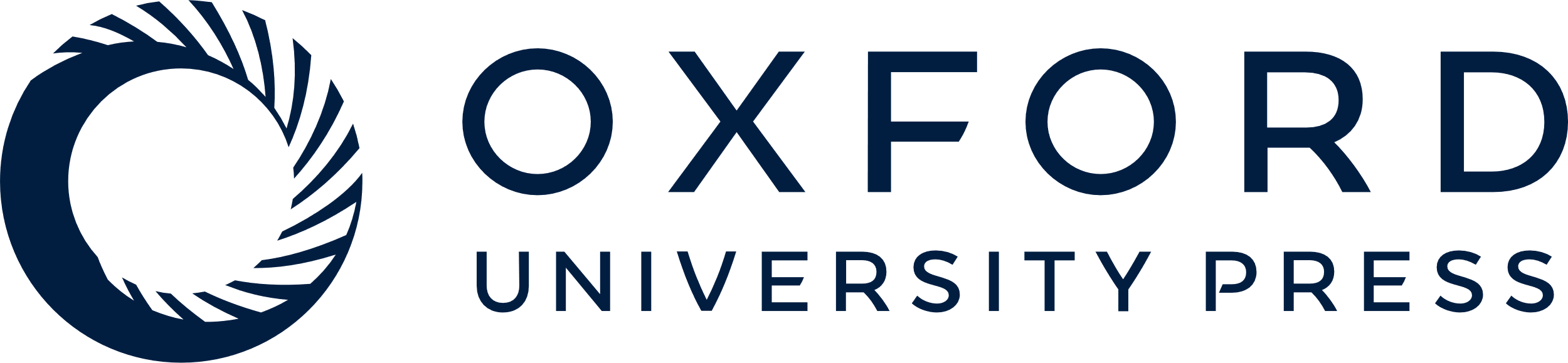 [Speaker Notes: Figure 1 Graphic representation of the factors studied and their relative significance.


Unless provided in the caption above, the following copyright applies to the content of this slide: © American Society for Clinical Pathology]